Freeport Safety Updates
June 2024
(Incidents and Communications from May 2024)
Freeport Monthly Safety Content
The following slides have been provided to aid in compiling content for monthly Health & Safety meetings, tailgates, etc. with Freeport employees and contractors.
Please keep in mind - some of this information is preliminary and may be pending complete investigations.

Best Practices
Be familiar with content prior to presenting.
Hide/unhide incidents that are relevant to your team.
Interact with your audience, relating information to your specific work.
Update dashboards to share meaningful data (Incident Summary - Power BI, FRM - Power BI). Contact your local Health and Safety staff for site-specific dashboards or external access.
Freeport Safety Incidents, Successes & Alerts
May 2024
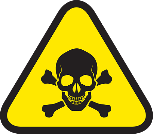 Railcar Acid Burns
Exposure to Hazardous Substance - Acute
Re-enactment of valve assembly.
Contractor suit following acid exposure.
Railcar tank set up.
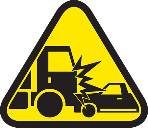 Tractor Slid Down Bench
Vehicle Collision or Rollover
Dozer position following the roll. The operator exited the machine without assistance.
A CAT truck was leaving the loading front when the dozer fell. The loader operator activated the emergency button and activities were stopped.
Trajectory of the tractor, to the point where it slid and rolled down an 8-meter bank.
Potential Fatal Events
May 2024
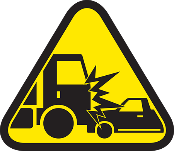 Loader Hit Light Vehicle in GBC Mine
Vehicle Collision
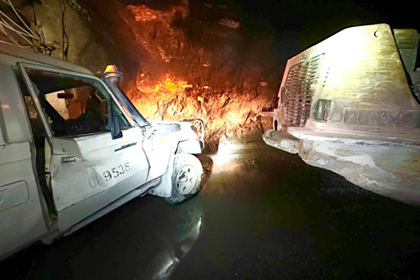 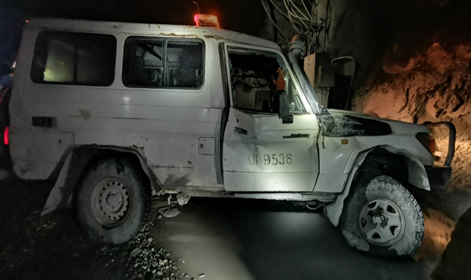 Damage to light vehicle.
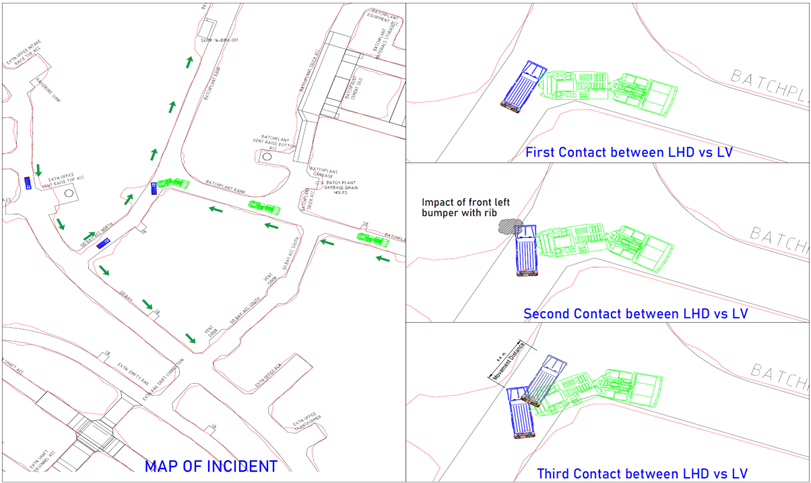 Incident sketch.
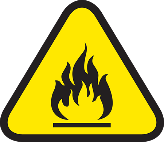 Hydromet Tank Fire
Fire
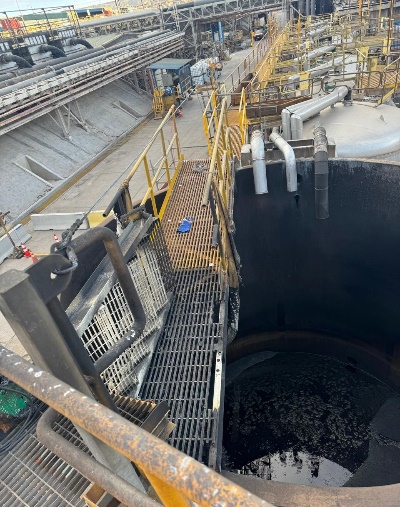 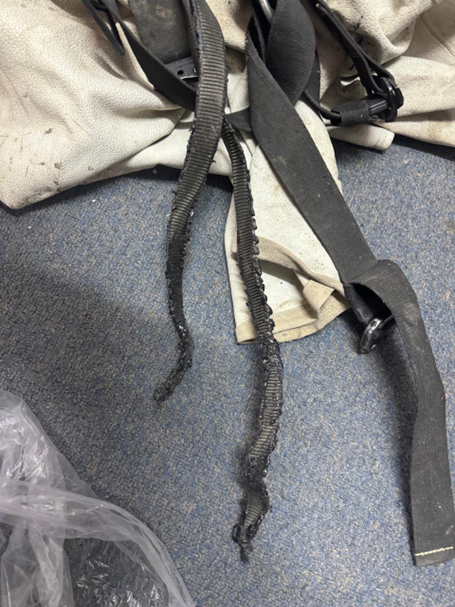 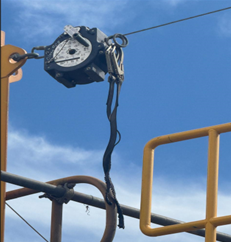 Platform where fire started.
Reactor and burned lanyard.
Burned lanyard.
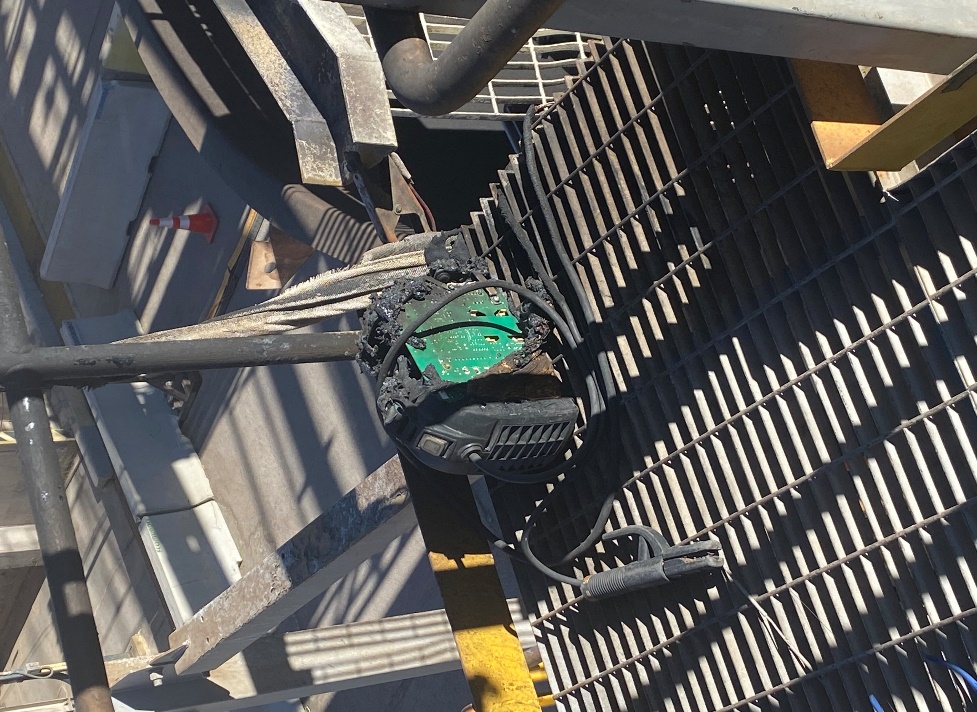 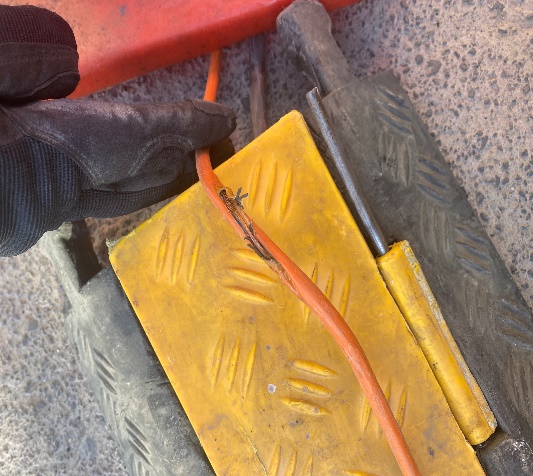 Failed extension cord.
Burned welding machine.
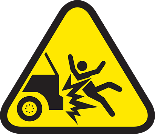 Lowboy Runs Over Employee’s Foot
Vehicle Impact to Person
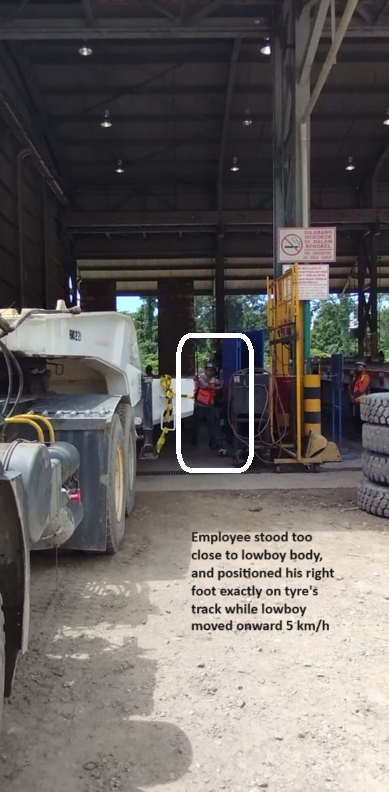 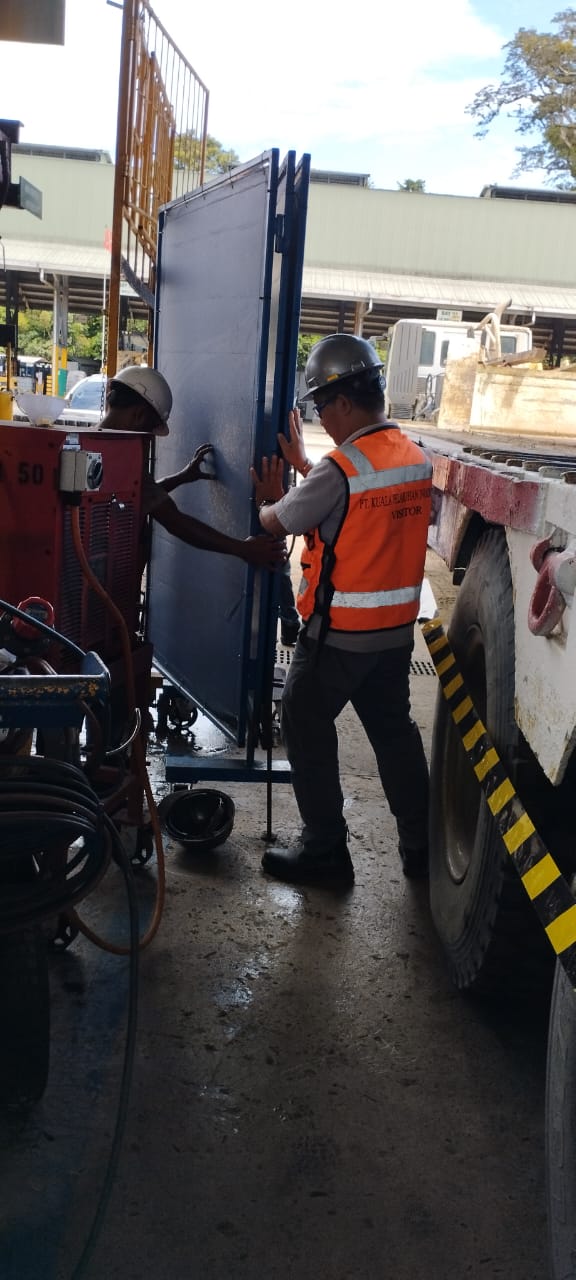 Incident reenactment. Position of employee to moving equipment.
Incident reenactment. Position of employee’s right foot and the welding screen. The lowboy was moving 5km/h (3 mph).
Agency Shares
May 2024
MSHA Health Locator Tool
The MSHA Health Locator Tool for Miners was developed to address your unique health needs as a miner and connect you with essential healthcare services.  You can use this Locator to quickly and easily access a diverse range of health information and care resources such as medical support, specialized services, and helpful information, based on your selected location and search distance.
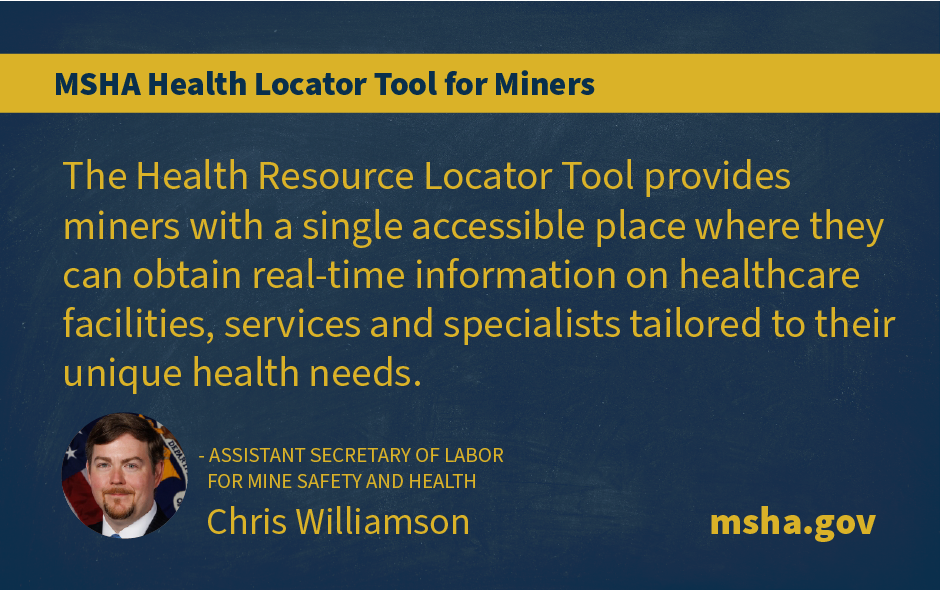 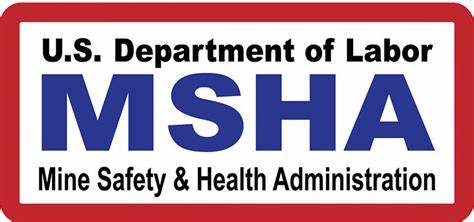 Find more info here
Safety Share – Lock Out Tag Out Try Out
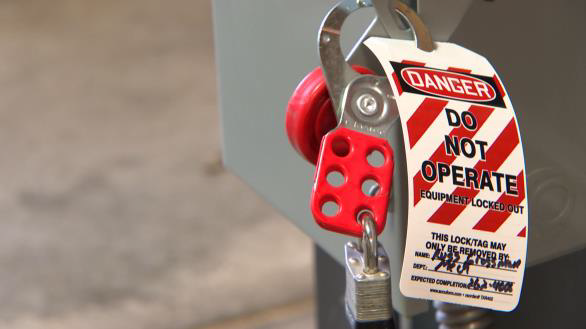 Lock Out/Tag out/Try out (LOTOTO) 
Protects miners by preventing others from turning on equipment or from a release of energy while working on or servicing equipment & machinery. Using LOTOTO controls hazardous energy.
Lock Out / Tag Out 
Each person must apply their own locks & tags to the power sources to ensure that the machine or equipment being worked on cannot be started. In some instances, the equipment directly before or after the machinery or equipment you are working on may need

Try Out  
Test to see if the equipment is properly locked out by trying to start it.
Steps to use LOTOTO 
 Identify the equipment/ machinery that needs to be shut down and ALL its energy sources
Determine if there are any stored energy sources
Notify all affected workers about the shutdown
Properly shut down equipment and machines
Properly shut off the power sources at the source. Emergency shut off switches should not be used as a power source.
MSHA Fatality Alert
MINE FATALITY – On May 16, 2024, a miner died when the excavator he was operating traveled over a 200-foot highwall.
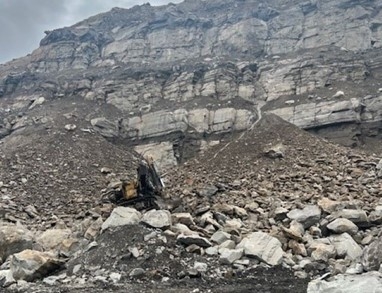 Eliminate hazards and prevent injuries: 
Reduce fall hazard exposure by limiting the distance equipment can safely operate near the edge of highwalls. 
Examine benches to identify hazards related to insufficient bench width, locations of other equipment, loose material, etc.
Discuss highwall hazards with miners and train miners to recognize these hazards.
Address hazards in the mine’s Surface Mobile Equipment Safety Program.  Include safe work practices for weather conditions (fog, heavy rain, or snow) that could reduce visibility.
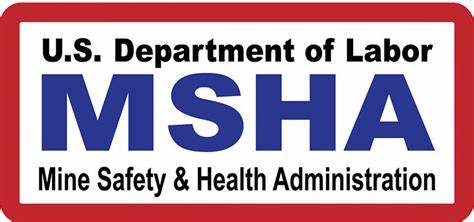 PDF LINK